Подготовка к контрольной работе по теме «Интерференция и дифракция света»
Д/З. 
Перечислите все факты, позволяющие считать свет электромагнитной волной.
Назовите характерные черты явления дифракции света. При каких условиях наблюдается это явление?
1. На дифракционную решетку перпендикулярно ее поверхности падает свет. Второй дифракционный максимум отклонен на 600. Определите длину волны света, падающего на решетку. Период дифракционной решетки равен 100 штрихов на 1мм.
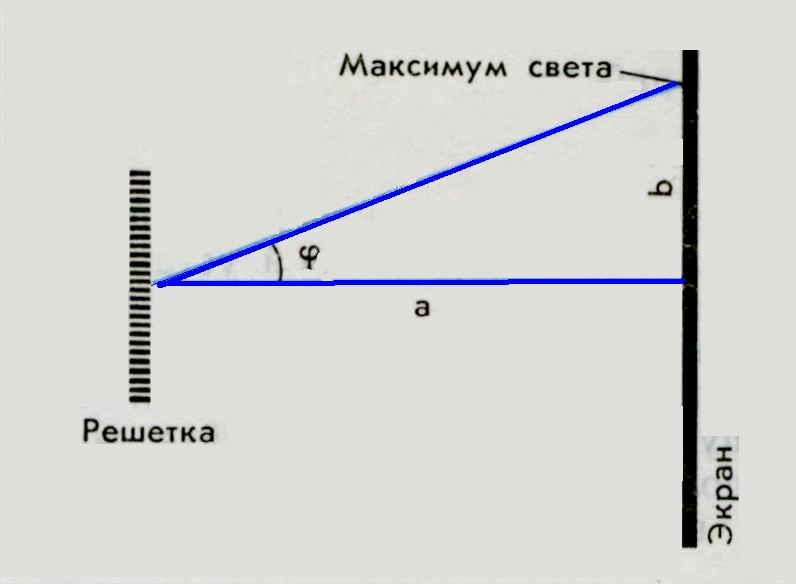 2. Период дифракционной  решетки 0,019 мм. Третье дифракционное изображение при освещении решетки светом паров натрия оказалось расположено от центрального изображения на расстоянии 15,3 см. Расстояние от решетки до экрана 1,2 м. Определите длину волны света паров натрия.
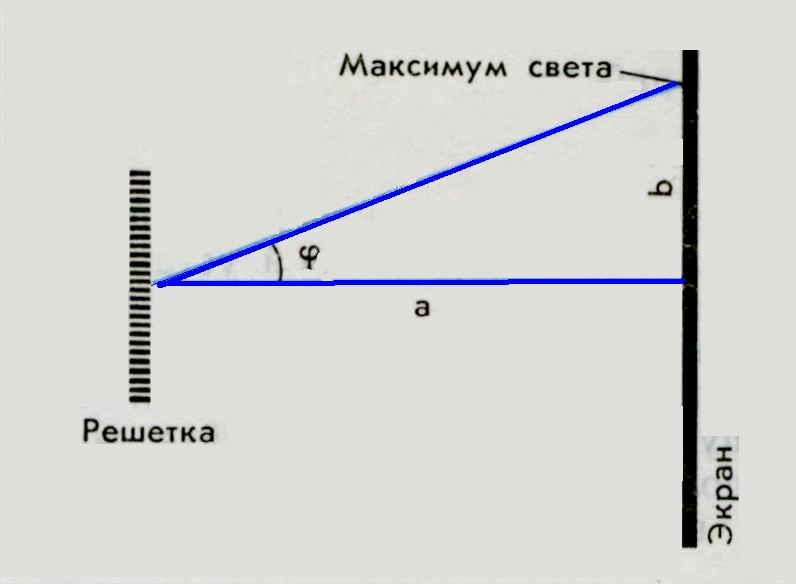 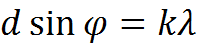 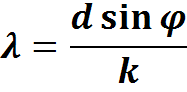 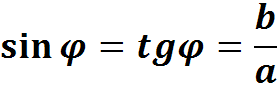 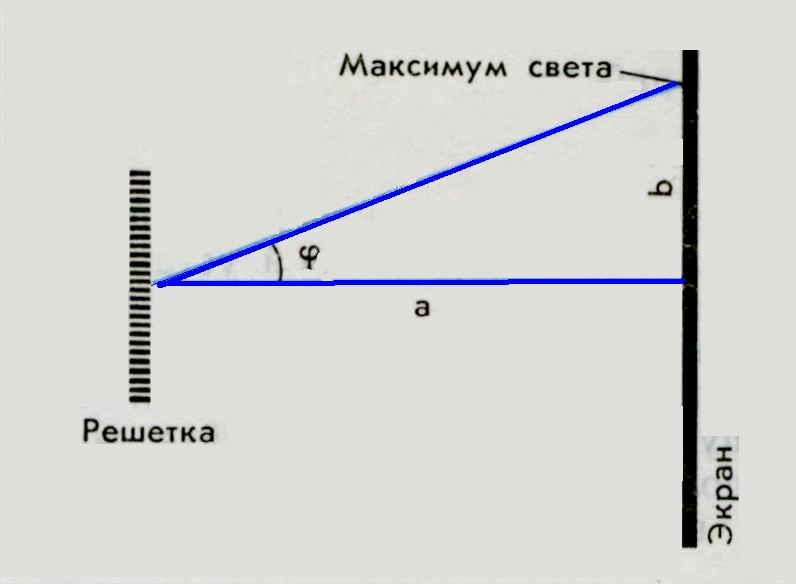 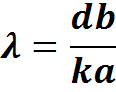 3. Каков период дифракционной решетки, если дифракционное изображение первого порядка получено на расстоянии 2,8 см от центрального, а расстояние от середины решетки до экрана 1,4 м. Решетка освещена светом с длиной волны 0,4 мкм.
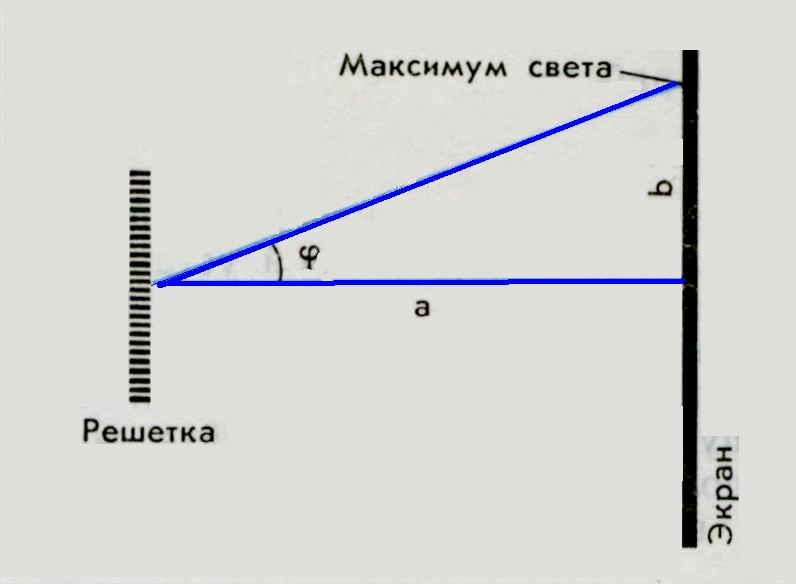 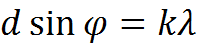 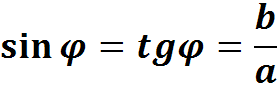 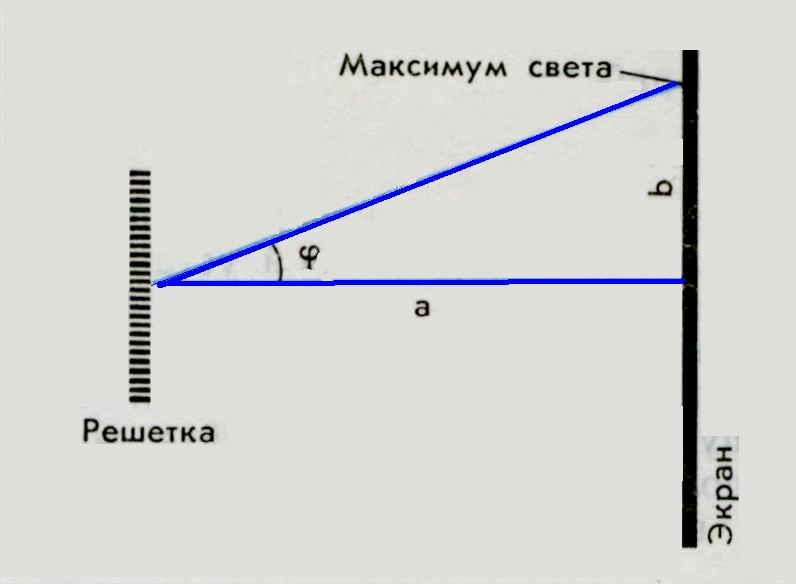 4.Две когерентные световые волны приходят в некоторую точку пространства с разностью хода     2 мкм. Каков результат интерференции в этой точке, если свет 
	а) фиолетовый =400 нм  
	б) красный =800 нм
А)Проверим условие максимума для фиолетового света:
Условие максимума выполняется. На разности хода двух волн помещается целое число длин волн, поэтому происходит усиление света.
Ответ: а)результат интерференции света –усиление света.
Б)Проверим условие максимума для красного света:
Условие максимума не выполняется. На разности хода двух волн помещается не  целое число длин волн.
Проверим условие минимума для красного света.
Происходит ослабление света, т.к. на разности хода двух волн помещается нечетное число длин полуволн.
Ответ: б)результат интерференции света –ослабление света.
Факты, позволяющие считать свет 
электромагнитной волной.
Свет – это электромагнитные волны, т.к. для света характерно 
явление дифракции
явление интерференции
явление поляризации
Скорость распространения электромагнитных волн = скорости света в вакууме.
Световые волны поперечны. Электромагнитные волны поперечны. Поперечность электромагнитных волн является доказательством электромагнитной природы света.
характерны только для волновых процессов
Характерные черты явления дифракции света:
 при дифракции свет заходит в область геометрической тени препятствия и вблизи этой тени наблюдается чередование светлых и темных полос.
Условия наблюдения дифракции: 
дифракция отчетливо наблюдается, если размеры препятствий сравнимы с длиной волны или велико расстояние от препятствий до экрана.